Геометрия
7
класс
Тема:

             
 Отрезок и луч
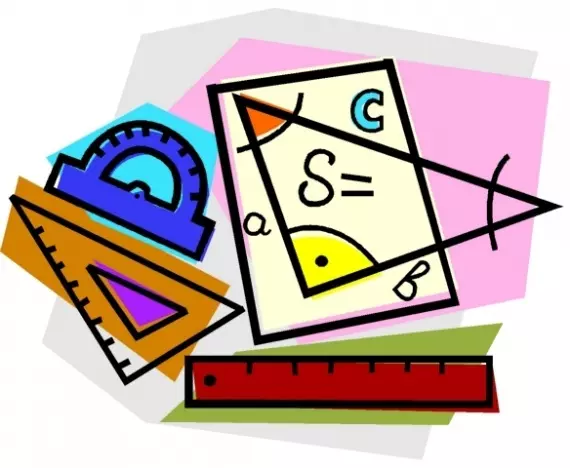 Яшнабадский район. Школа № 161.
Учитель математики Наралиева Ш.Ш.
План урока:
Повторение пройденного
Отрезок и луч
Решение задач
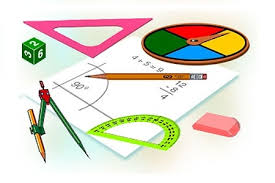 Задания для закрепления
Прямая
, а
Обозначение:
АВ или ВА
А
а
В
Прямая
Точки, принадлежащие прямой
K
D
S
N
H
L
Точки, не принадлежащие прямой
m
Прямая  m,    или прямая AF
F
D
A
K
D, K  m
Сколько прямых можно провести
 через 2 точки?
Точки A, F – принадлежат прямой m
  A, F  m
Через любые 2 точки можно 
 провести прямую  и притом
 только одну.
Точки D,K – не принадлежат m
Прямая
Прямые, пересекающие прямую а
b
k
а
c
Прямые, не пересекающие прямую а
Прямая и плоскость
Если на прямой а взять точки А, В, С
а
А
В
C
Из трёх данных точек, лежащих на одной
прямой, одна и только одна лежит между
двумя другими.
Отрезок
Отрезком называется часть прямой,
состоящая из двух её точек и всех точек,
лежащих между ними.
C
D
CD или DC
Отрезок
Точки, принадлежащие отрезку АВ
Точки, не принадлежащие отрезку АВ
m
D
S
n
А
F
C
L
В
Прямые, пересекающие отрезок АВ
Прямые, не пересекающие отрезок АВ
m
Задание
D
C
A
B
На прямой т отметьте последовательно точки A, B, C, D запишите все получившиеся отрезки.
Отрезки:  AB,
AD,
BD
BC,
AC,
СD,
Луч
Лучом называется часть прямой, состоящая
из всех точек, лежащих по одну сторону от
некоторой точки этой прямой.
О
Луч ОА
А
Точка О -начало луча
Пересекаются ли?
I
В
А
С
D
Прямые АВ и СD:
Пересекаются
II
В
А
С
D
Пересекаются ли?
Прямая АВ и отрезок СD:
Не пересекаются
III
В
А
С
D
Пересекаются ли?
Лучи АВ и СD:
Не пересекаются
Задание из учебника: 
№  1. Укажите между какими точками лежит точка В на рисунке 5.а? Какие точки
лежат по одну сторону от точки С ?
D
C
A
B
Точка В лежит между точками А и С,
 между точками А и D
Точки А и В лежат по одну сторону от точки С
Точка D лежит по одну сторону от точки С
[Speaker Notes: Тесты, Геометрия 7-9 классы. Учебно-методическое пособие. П.И. Алтынов.]
Задание из учебника: № 7. 
Сколько лучей на рисунке 6?
С
D
В
А
J
E
H
Ответ:  8 лучей
F
G
1
2
1
2
4
3
3
Задание из учебника: 
№ 9.На сколько частей разбивают плоскость две  прямые, принадлежащие ей?
[Speaker Notes: Тесты, Геометрия 7-9 классы. Учебно-методическое пособие. П.И. Алтынов.]
Задание для закрепления
№ 2, 3, 4, 6.

(стр. 11)
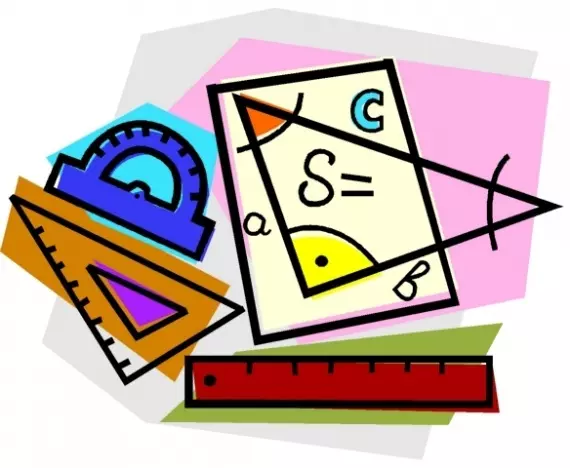